الاجابة النموذجية لأسئلة الوحدة صفحة  24/25من كتاب الطالب
السؤال الاول
السؤال الثاني
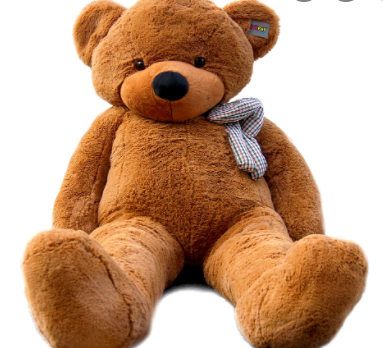 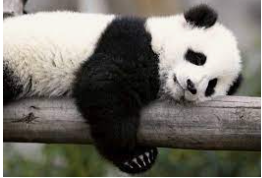 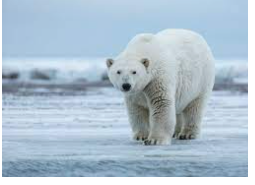 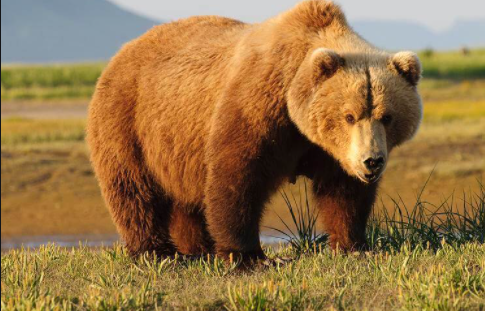 السؤال الثالث
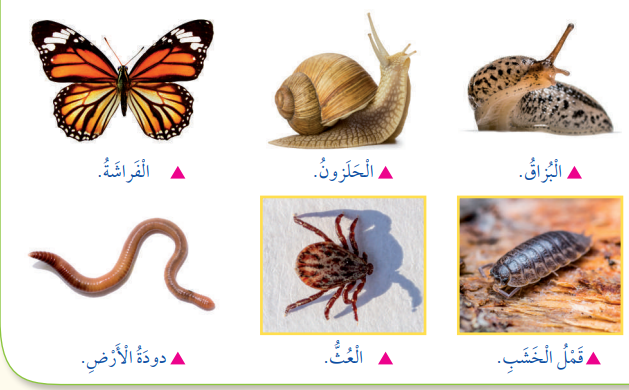 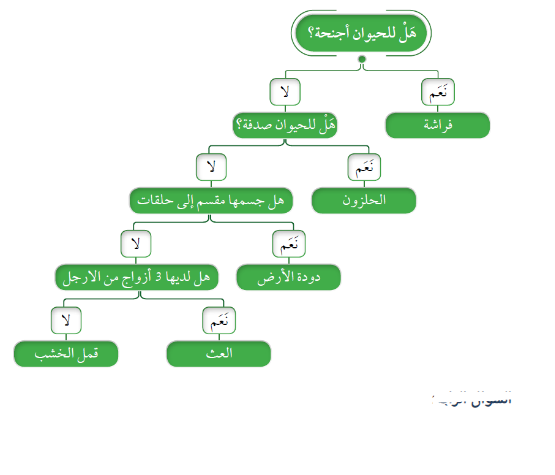 هل لها 8 أرجل؟
هل تزحف ؟
لا(قمل الخشب)
نعم (البزاق)
السؤال الرابع
الاجابة النموذجية لكتاب الأنشطة أسئلة من الاختبارات الدولية
من الأعداء والبرد وحر الصيف